Тема: «В единстве наша сила».
К дню Народного Единства.
Учебный предмет ОРКиСЭ 
5 класс I четверть
(Итоговый урок).
Учитель МОУ « КСОШ» Белякова 						С.А.
Аннотация.
Данный урок проводится в рамках модуля  «Основы православной культуры». Это заключительный урок изученного курса. На уроке предполагается дать представление о могуществе и единстве нашего народа. Результатом является формирование понятия «в единстве наша сила» и ее месте в современном обществе.
Цели и задачи.
Обобщить понятие детей о святости, долге, чести, достоинстве людей.
Вызвать интерес к истории России.
Познакомить с героями земли Русской.
Обогащение словарного запаса детей.
Оборудование.
Учебные тексты, рисунки учащихся, творческие работы, поделки в качестве подарков ребятам другого класса.
Место проведения.
Информационный центр.


		Время проведения: 45 минут.
Предварительная подготовка.
- Написание творческих работ по темам.
  - Рисунки
  - Разучивание стихов
  - Выполнение поделок в качестве подарка.
Формируемые компетентности.
- Коммуникативные
  -  Творческие
  - Организационные
  - Интеллектуальные.
Стихотворение.
Оглянись на предков наших,
На героев прошлых дней,
Вспоминай их добрым словом.Слава им, борцам суровым!
  Слава нашей стороне!
  Слава русской старине!
В единстве наша сила.
Это:
Честь
Дружба
Верность
Мужество
Милосердие
Единство
Сплоченность
Доблесть
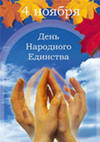 С 2005 года в нашей стране отмечается праздник «День Народного Единства».
Хотя история его уходит в прошлые 			века.
В день единства будем рядом
Будем вместе навсегда,
Все народности России
В дальних селах, городах!
Вместе жить, работать, строить,
Сеять хлеб, растить детей,
Созидать, любить и спорить,
Охранять покой людей.
Предков чтить, дела их помнить,
Войн, конфликтов избегать,
Чтобы счастьем жизнь наполнить,
Чтоб под мирным небом спать.
		Наталья Майданик.
Дмитрий Донской.
В 1380 г. войско хана Мамая шло на Москву. Дмитрий Донской собрал полки для отпора врагу.
Сергий  Радонежский.
Сергий Радонежский уговаривал князя избежать кровопролития.
Троицкий монастырь.
Александр Невский.
Великий воин и миротворец. Поехал в Орду, «дабы отмолить люди от бед»
Александро-Невская лавра.
Федор Ушаков.
Провёл десятки морских сражений. Он не потерял ни одного судна и не отдал в плен ни одного матроса.
Вопросы.
Может ли война быть справедливой? 
В каком случае?
Какие поступки недопустимы даже на войне?
Кузьма Минин.
Активно участвовал в боях за Москву во времена Смуты.
Нижегородский Кремль.
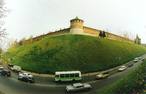 Михайлово-Архангельский собор
Дмитрий Пожарский.
Защищал Москву от поляков. Командовал  народным ополчением.
  Был воеводой.
Памятник Минину и Пожарскому
Пословицы.
-Один в поле не воин.
Пока мы едины- мы непобедимы.
Один за всех и все за одного.
Кто с мечом к нам придёт, от меча и погибнет.
Лучше честная смерть, чем жизнь с позором.
ПОДАРКИ
РЕФЛЕКСИЯ
Спасибо за урок!